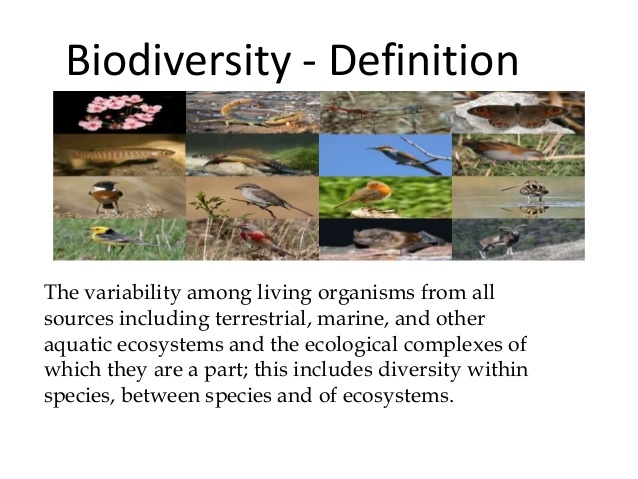 INDIA AS A MEGA-DIVERSITY NATION
Why India called Mega –Diversity centre?
Because India is a bio-rich nation among the world countries.
India is in the top 10 or 15 countries for its great variety of plants and animals. 
Apart from the high biodiversity in Indian wild plants and animals, there is also a great diversity of cultivated crops and breeds of domestic livestock. This is a result of several thousands years during which civilization have grown and flourished in the Indian subcontinents.
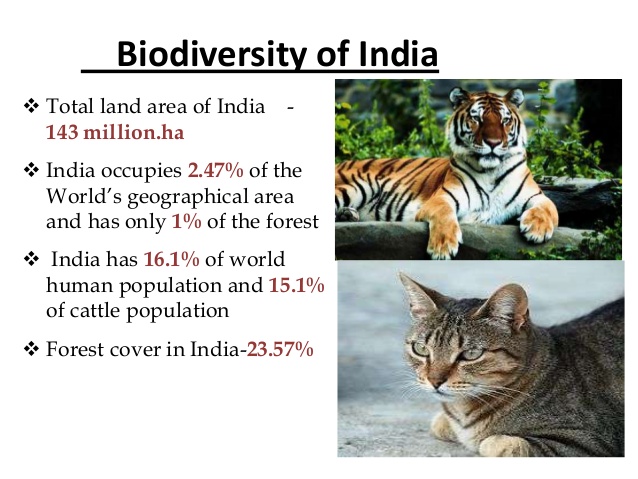 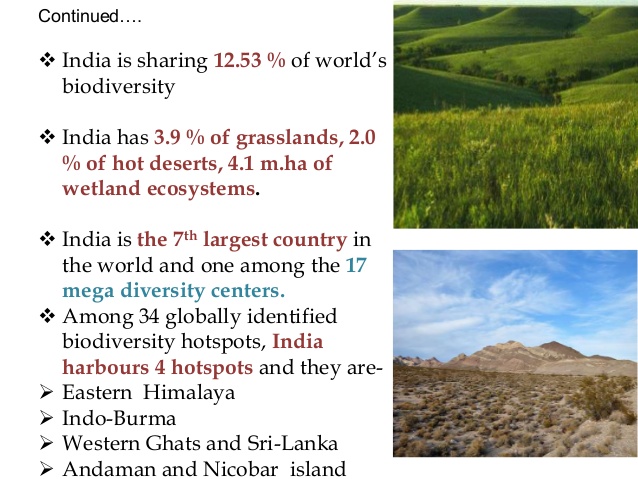 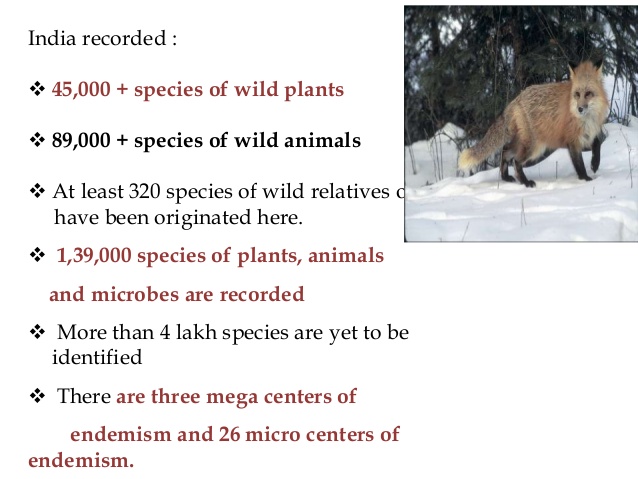 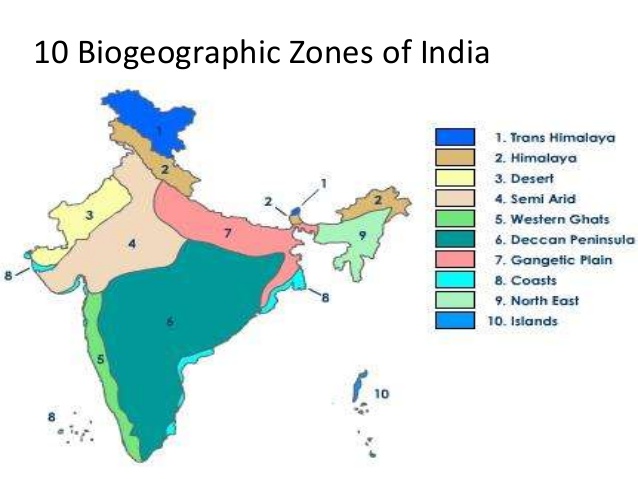 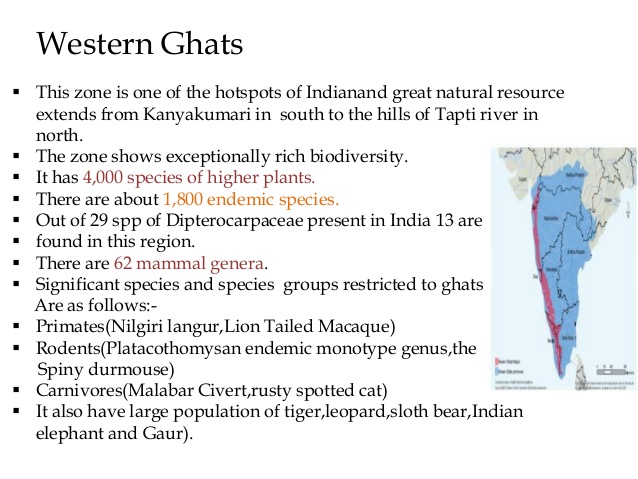 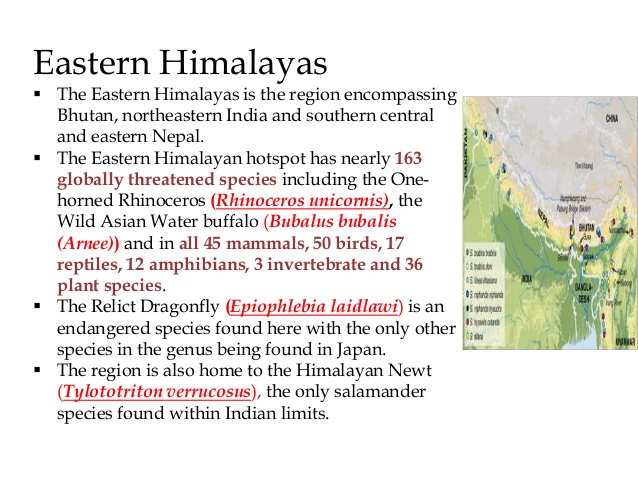 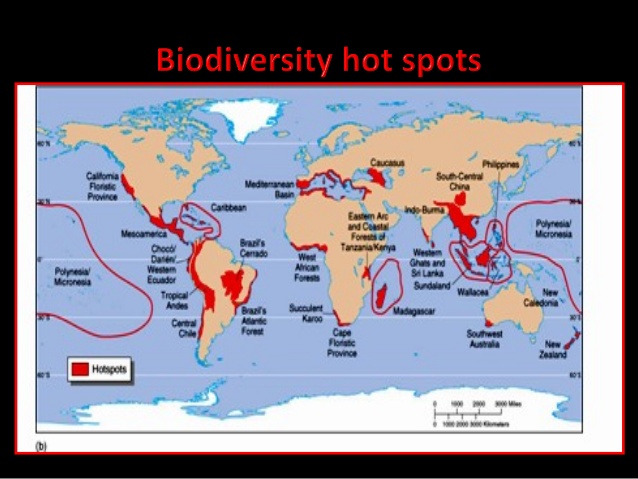 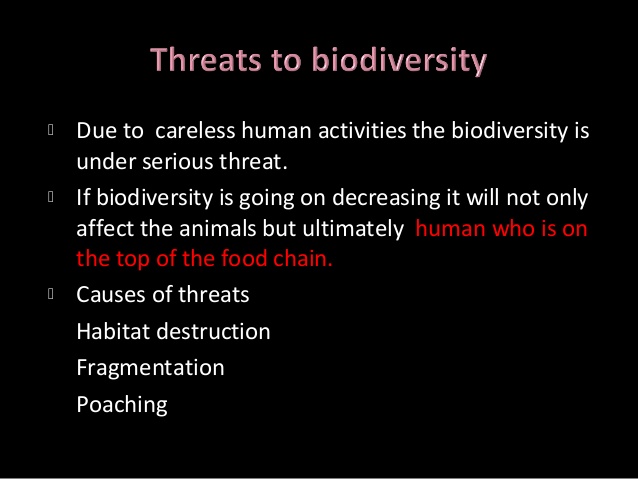 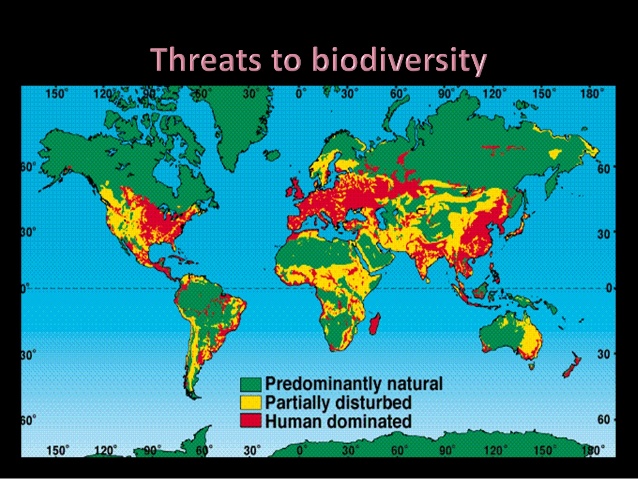 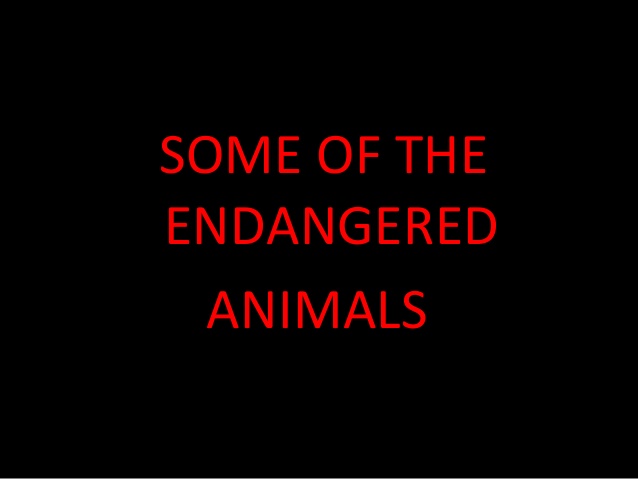 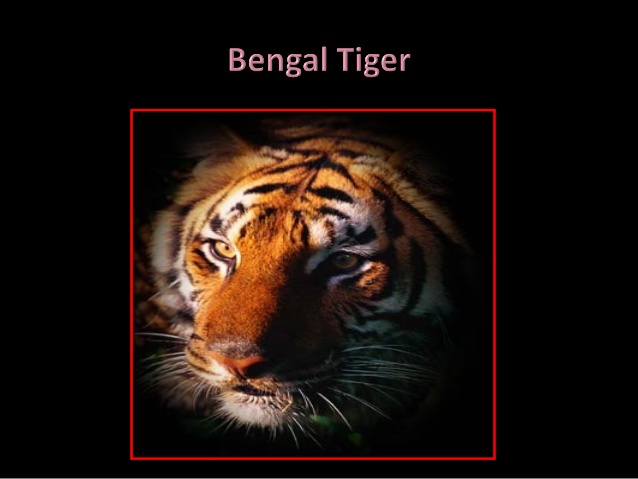 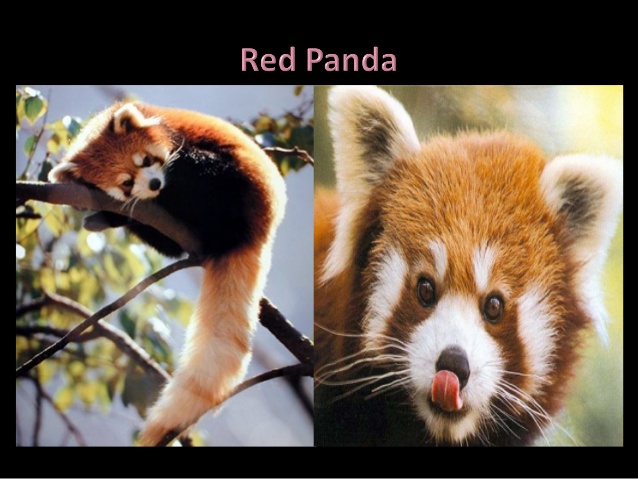 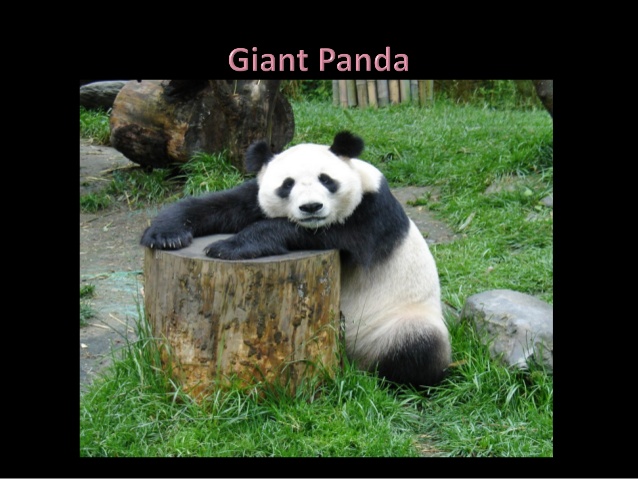 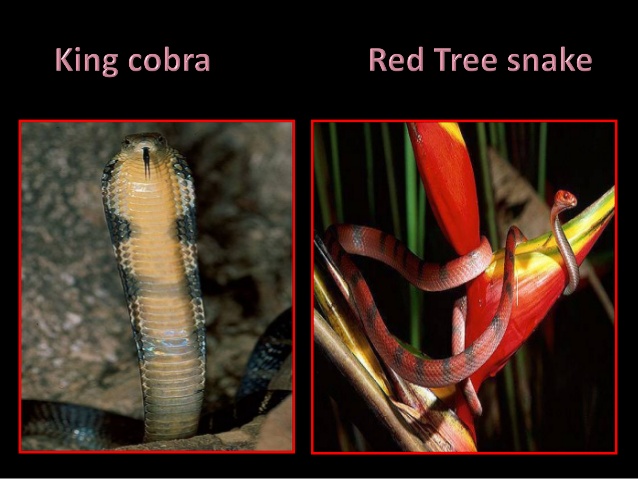 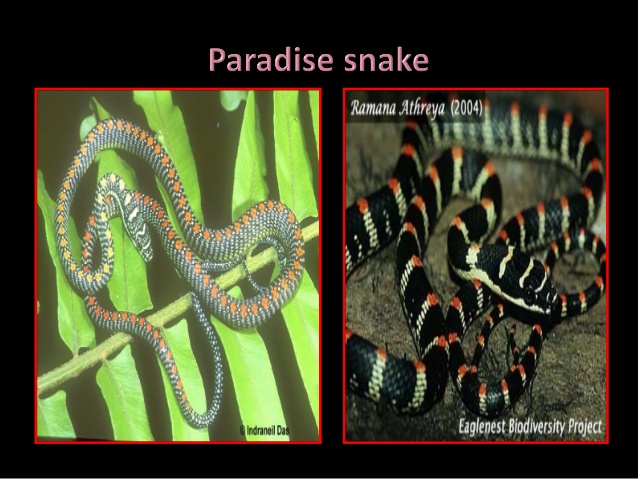 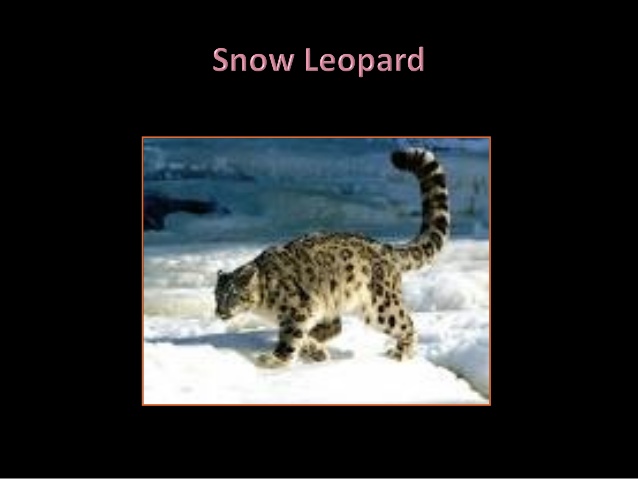 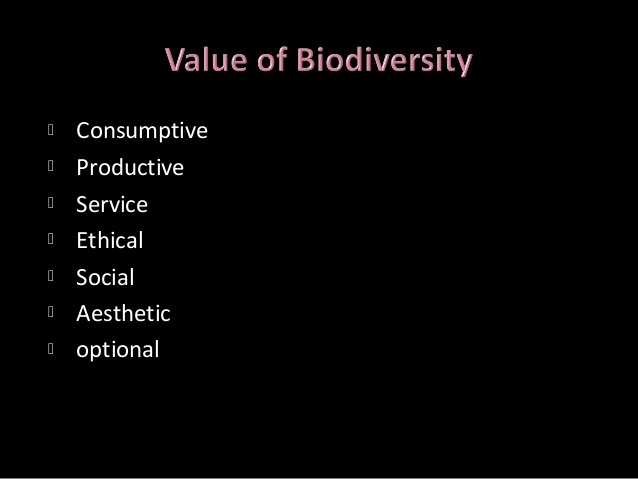 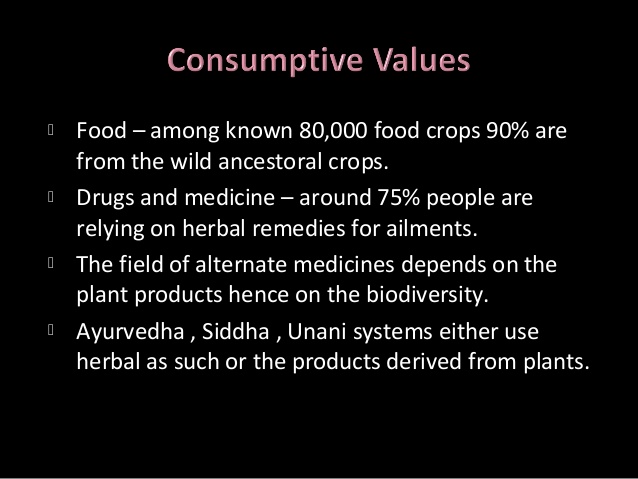 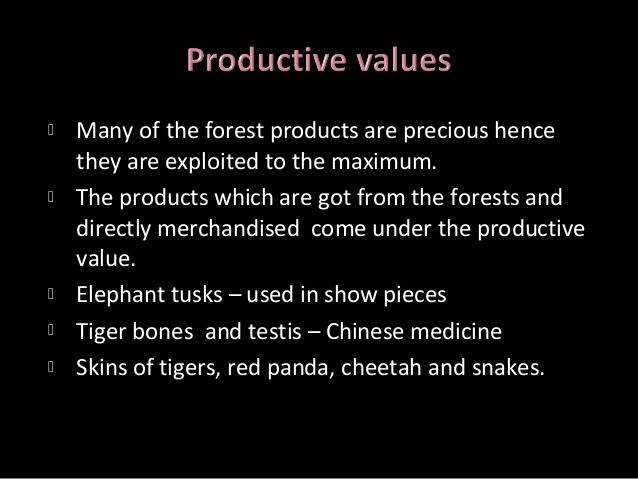